Digital Identity Management
[Speaker Notes: Note: Slides with a red dot are required.]
Learning goals
What is a digital identity?
Source: The next revolution will be reclaiming your digital identity by Nik Milanovic, https://techcrunch.com/2017/10/17/the-next-revolution-will-be-reclaiming-your-digital-identity/
[Speaker Notes: Key point: There is a lot of digital data, that belongs to us, it is part of our digital identity, that we have no control over.]
Digital identity management
[Speaker Notes: Key point: Think of digital identity management as an interconnected ‘system’ – to go with the systems view of the course.]
Active digital identity management
[Speaker Notes: Key point: This slide is just a simplification of the previous. It shows the two things we want students to focus on. 

Background or additional
Curate = Create content online that projects what you want others to know
SEO = Use search engine optimization to make sure others find your curated identity]
community platform
Only platform that integrates web, professional development, and coursework.
Proprietary to the nationally ranked Fox School’s MIS department.
[Speaker Notes: Why aren’t we using Blackboard/Canvas/Moodle/etc?  This is a common question as new students (and instructors!) have to deal with the pain of learning a new system:
Opportunity to experience a next generation learning management system developed at Temple that is now being piloted at other universities 
Integrates professional development including digital identity management – others treat it as a standalone task
Experience a modern and interesting architecture (next slide)
This is our competitive advantage, it is one of the reasons we are the best department at Temple and worldwide]
Digital Identity Management Assignment
[Speaker Notes: These are all the components of the digital identity management assignment.]
Digital identity
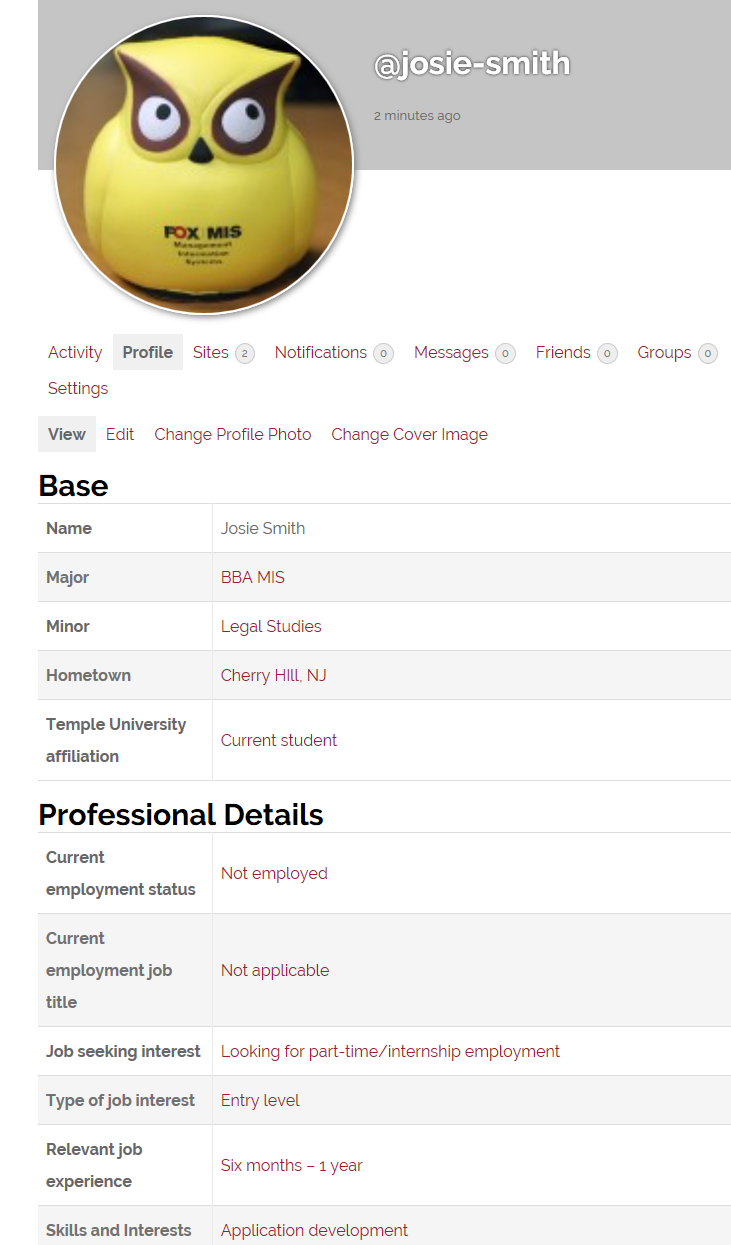 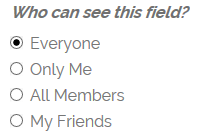 Question: Is the concept of individual privacy at odds with the need to create a public brand and remain accessible to others?
[Speaker Notes: Ask the students which of major, hometown, skills and interests should be visible to everyone, all members of the community (people who have a userid on community), or just friends?
Major
Should always be public – otherwise how will people know which community you belong to? How will employers find you? How will you find other majors and how will they find you? 
Hometown
You can make a case either way on this – which is why it is there. 
Public: hometown is the easiest way to find common ground with somebody. It is usually the first question that people ask in a professional meeting – ‘where are you from?’
Friends only: You don’t want people coming to your house. 
Note: that is why ‘hometown’ is listed the way it is – it is typically not the current home address – it is where they are from
Best answer: Public unless you are still living at home and come from a very small town. 
Skills and Interests
Should always be public
Many students pick more than 5-7 options for Skills and Interests
Discuss the pitfalls of picking too many
Employers (and professors!) won’t believe the person
It dilutes their digital brand – how can you be interested in everything
It makes it harder for others to know you
Avatar
We require students to add a reasonably professional headshot as an avatar. It is not optional. The benefits include:
Creates a community – human beings relate to people they can see
Makes it easier to connect with others off-line
Certain features on the platform will not work (leaderboard, community activity, search, etc)
Find others
Demonstrate the power of finding others by clicking on one of the skills and interests]
Digital portfolio
Digital content
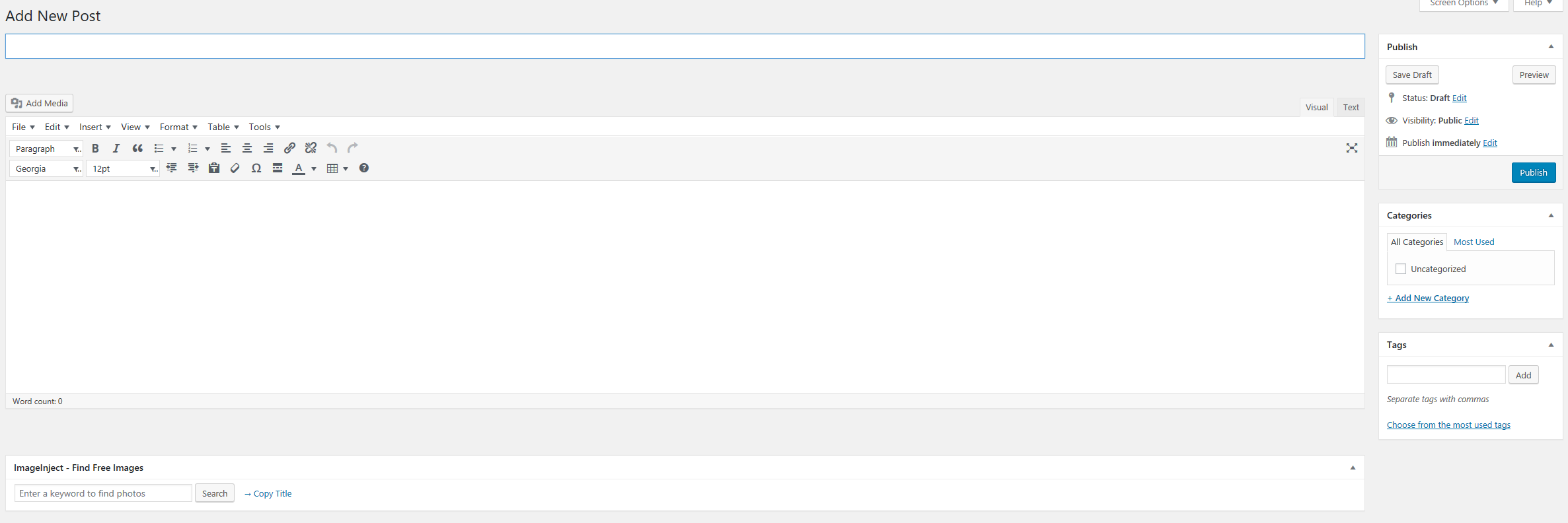 









The WordPress editor


[Speaker Notes: Notes
Since the editor looks like Microsoft Word, students mistakenly believe they can use it like Word.
This is not the case as the underlying theme (design framework) controls much of the presentation. 
For example, many formatting commands will be over-ridden by the design framework. Other formatting commands will cause errors. Yet others will look okay on the desktop but mess up mobile. 
The smiley faces are commands/actions you should encourage students to use:
Use clear descriptive titles for posts/pages. These get indexed by Google. If there is a spelling error the indexing will not work. If the title is generic (e.g., “My thoughts”), then it will be ignored by the search engine. 
Use the provided styles (e.g.,. Heading 1, heading 2). This will allow the theme framework to automatically adjust the display to work on mobile devices. It is also helps disabled people use special software. 
Bullet lists work well as a general rule of writing. As we know, very few people want to read a long rambling paragraph. 
The T icon is very useful if you are pasting from Word. You can try an example:
Copy and paste in some text from Word (don’t press the T yet). 
Now click on the  “Text” tab on the right of the editor box (cut-off not visible in the screen print above). This will show junky HTML. 
Switch back to “Visual”
Next click the T. 
Now copy and paste the same text from Word
Click on the “Text” tab again. 
The eraser icon is also useful in removing extraneous formatting. 
The link icon is used to set up a hyperlink
Tags are important for SEO. 
ImageInject locates copyright friendly images. Images liven up a web page. 
The frowny faces are commands/actions that students should avoid using
Specific font choices will either not work or break certain browsers
Directly picking the font size will break mobile devices especially if you pick a very large or very small font size
Picking font colors usually looks ugly and will either not work or break certain browsers
All the other commands / buttons can be ignored for now.]
MIS major e-portfolio design requirements
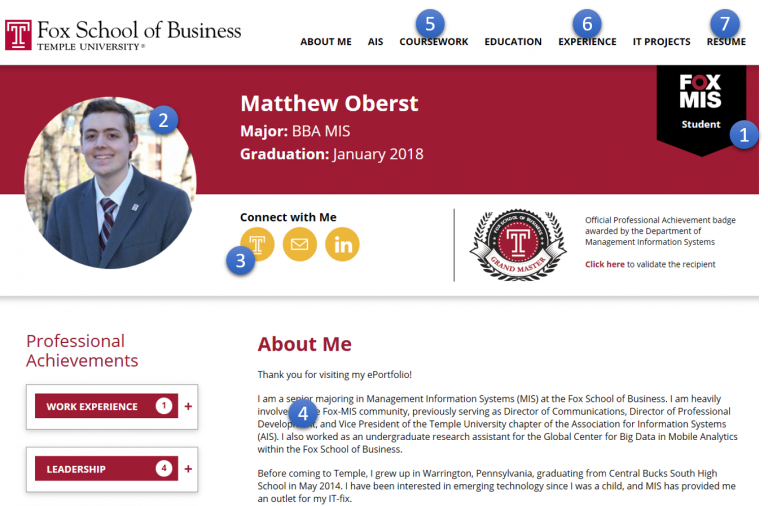 Student e-portfolio
Professional picture
Profile fields
About me (home) page
Coursework
Experienceand/orInterests
Resume as a PDF
[Speaker Notes: Must use the “Student e-portfolio” theme on a publicly available site.
Appropriate site title based on your name, business professional picture on the top left of the home page, all sample pages and posts removed, and e-portfolio linked to your profile.
Update the following Community platform profile fields: major, affiliation, employment status, employment job title, job seeking interest, type of job interest, relevant job experience, skills and interests, job interest, and graduation date.
About me (home) page: Briefly describe your personal and professional background.
Coursework page: List selected courses taken followed by what you learned from each course in one or two sentences. Optional: Include a picture or downloadable file of an interesting project.
Experience page: List each professional position including internships and part-time jobs. Describe your role in each position. Optional: Include a company picture.AND/ORInterests page: Describe professional and personal interests. Include a picture or other visual element that highlights the interest.
Resume: Downloadable in PDF format. (Note: Consider removing the home address from the public resume).]
Fox major e-portfolio design requirements
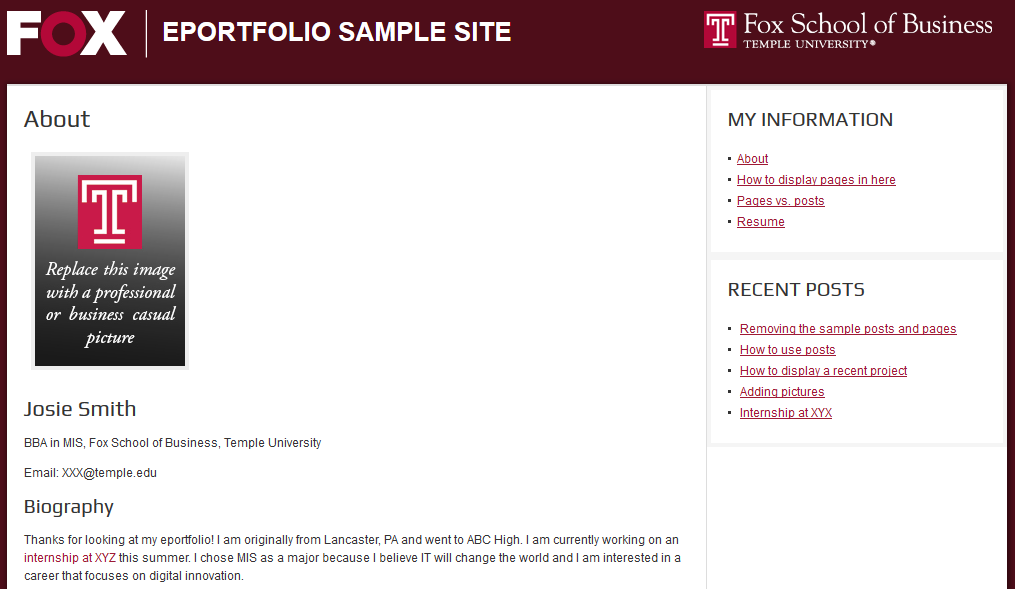 2
3
1
Professional picture
About me (home) page
Three pages including “My Interests”
Remove all extra posts and pages
E-portfolio Tips
[Speaker Notes: DO’s
Include your full name in the e-portfolio site title. This is the most important way you can influence Google’s page ranking algorithm so that it displays the e-portfolio. On your homepage, include descriptive and contact information (e.g., email address). 
Include sample work. If you are proud of work you did for a class (e.g., class project) or outside school, then show case it! After all, this is your digital portfolio. 
Include a description of your work experience:
Highlight your involvement in both professional and non-profit organizations. Describe your role in those organizations. What did you accomplish? Include a hyperlink for each activity with a picture.
Add pictures. Pictures that highlight your professional experience and/or achievements will make your site more attractive. 
Proofread your e-portfolio. This is your public digital identity. Typos, spelling mistakes, or poor formatting will negatively affect your professional image. 
Use Google and Mobile friendly formatting: The use of pre-defined styles such as Heading 1, Heading 2, etc., makes it easier for Google to index your site. These styles are available in the editor in the Paragraph menu. Moreover, pre-defined styles will automatically adjust to look good on mobile devices. 

DON’TS
Avoid inappropriate photos.  A typical headshot displays your face and shoulders with a neutral background such as a wall or building.
Don’t post personal information such as home phone, home address, and anything else that does not belong on a public forum. Remember, e-portfolios are your public digital identity.  
Fix broken links. Make sure all hyperlinks work.
Don’t post word documents. Word documents might contain viruses and often don’t work across platforms. Use PDF instead.   
Don’t post inappropriate content.  This is not Facebook.  YouTube videos of the greatest song ever… and things of that nature do not belong on the e-portfolio. 
Don’t password protect or close the site. This defeats the purpose of having a public digital identity. 
Don’t use custom formatting or CSS: The underlying theme and software is designed to professionally display content on both desktop and mobile devices. The use of different fonts, font colors, custom font sizes, or CSS code may break your site on desktop or mobile or both.]
Web Analytics
Web analytics is the measurement, collection, analysis and reporting of web site use data such as number of visitors and page views1.
Sources
https://en.wikipedia.org/wiki/Web_analytics
[Speaker Notes: Notes
Google Analytics is the most popular web analytics service]
Google Analytics
Communities of practice
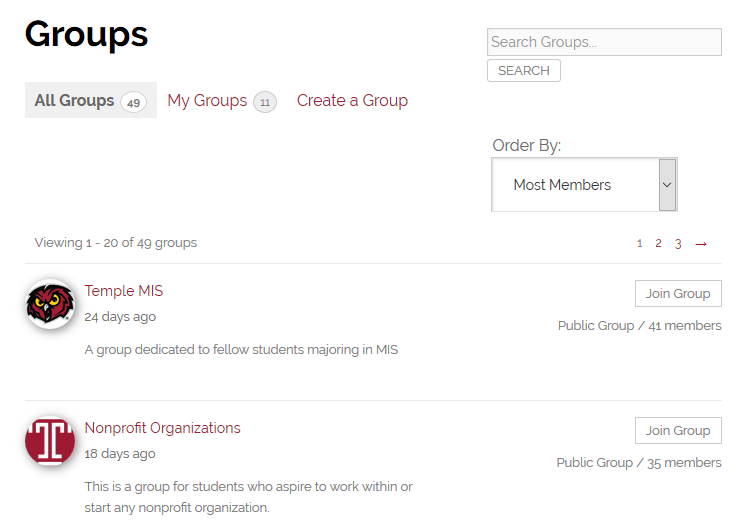 Source: http://en.wikipedia.org/wiki/Communities_of_practice
[Speaker Notes: Organizations expect employees to share knowledge and learn from each other.]
Learn moreThe tutorials below are available for free to Temple students and faculty
Digital content generation
https://www.lynda.com/WordPress-tutorials/WordPress-Essential-Training/372542-2.html?org=temple.edu 
Analytics
https://www.lynda.com/WordPress-tutorials/WordPress-Plugins-Analytics/558000-2.html?org=temple.edu 
https://www.lynda.com/Google-Analytics-tutorials/Google-Analytics-Essential-Training/574707-2.html?org=temple.edu
Responsive web design
https://www.lynda.com/WordPress-tutorials/Responsive-Web-Design-Browser/422839-2.html?org=temple.edu
Design framework (Genesis)
https://www.lynda.com/Genesis-tutorials/Up-Running-Genesis-WordPress/170289-2.html?org=temple.edu
Next